Intímna hygiena a pohlavné choroby
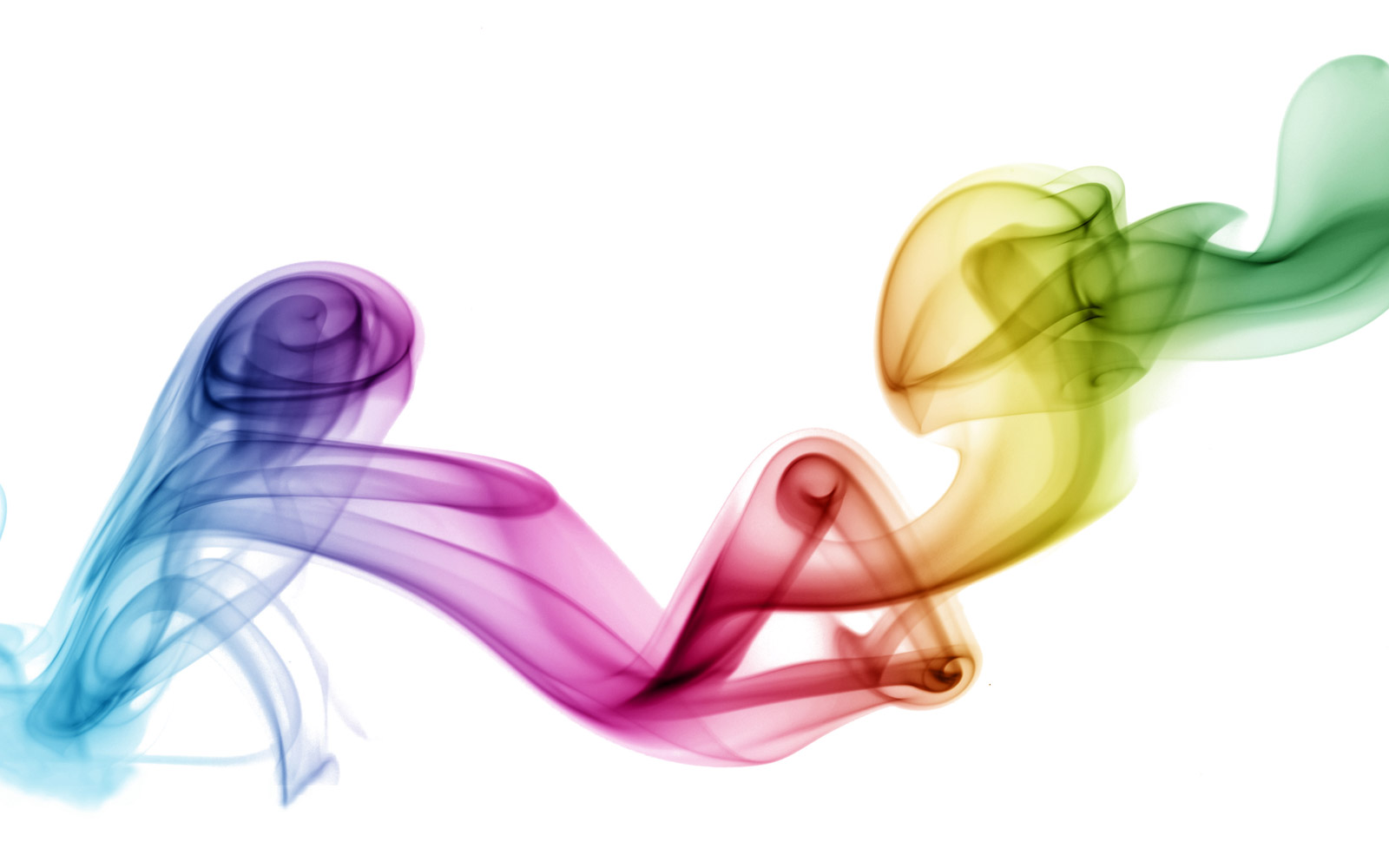 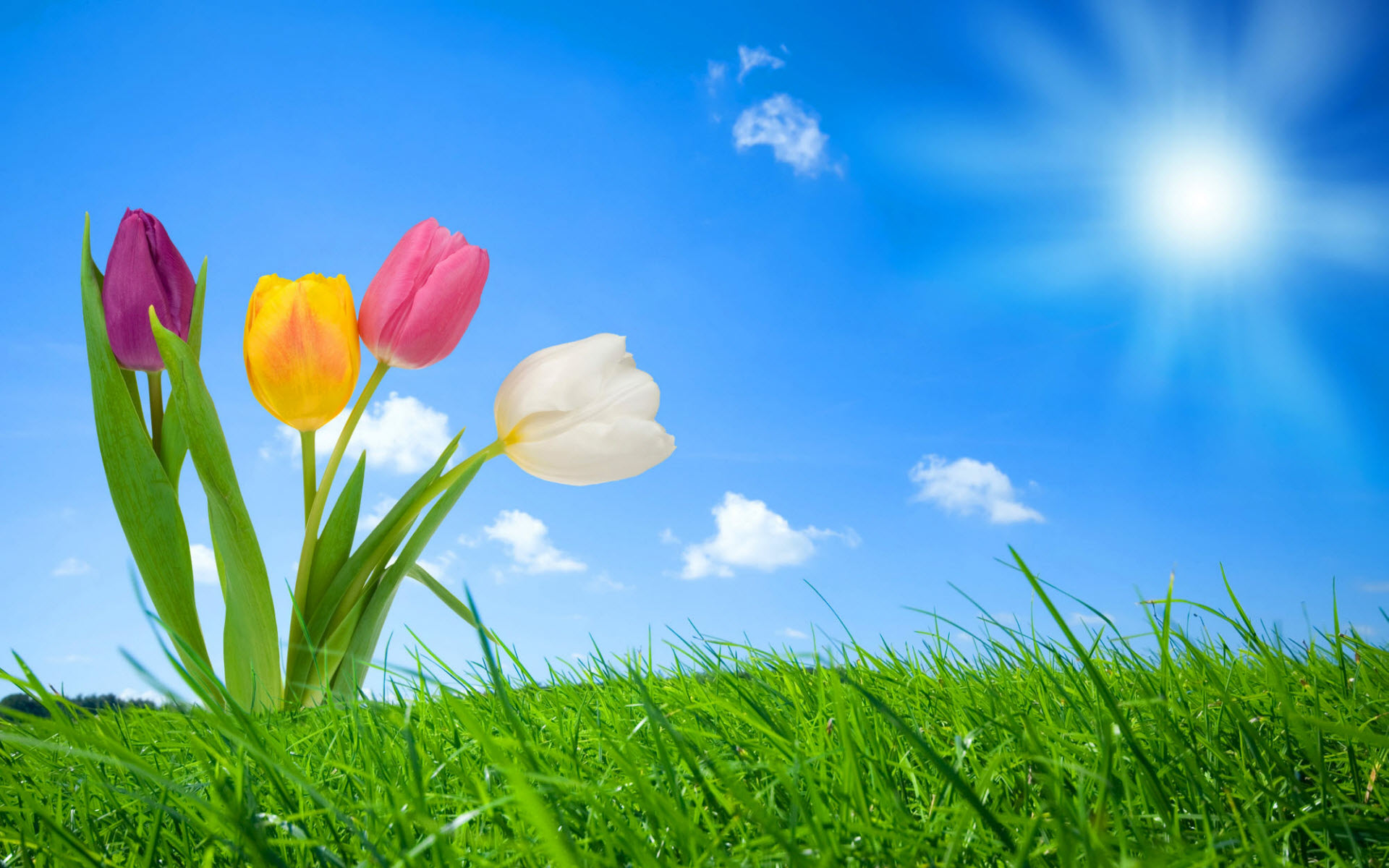 Čoho súčasťou je intímna hygiena?
Hygiena pohlavných orgánov je súčasťou starostlivosti o svoje zdravie.
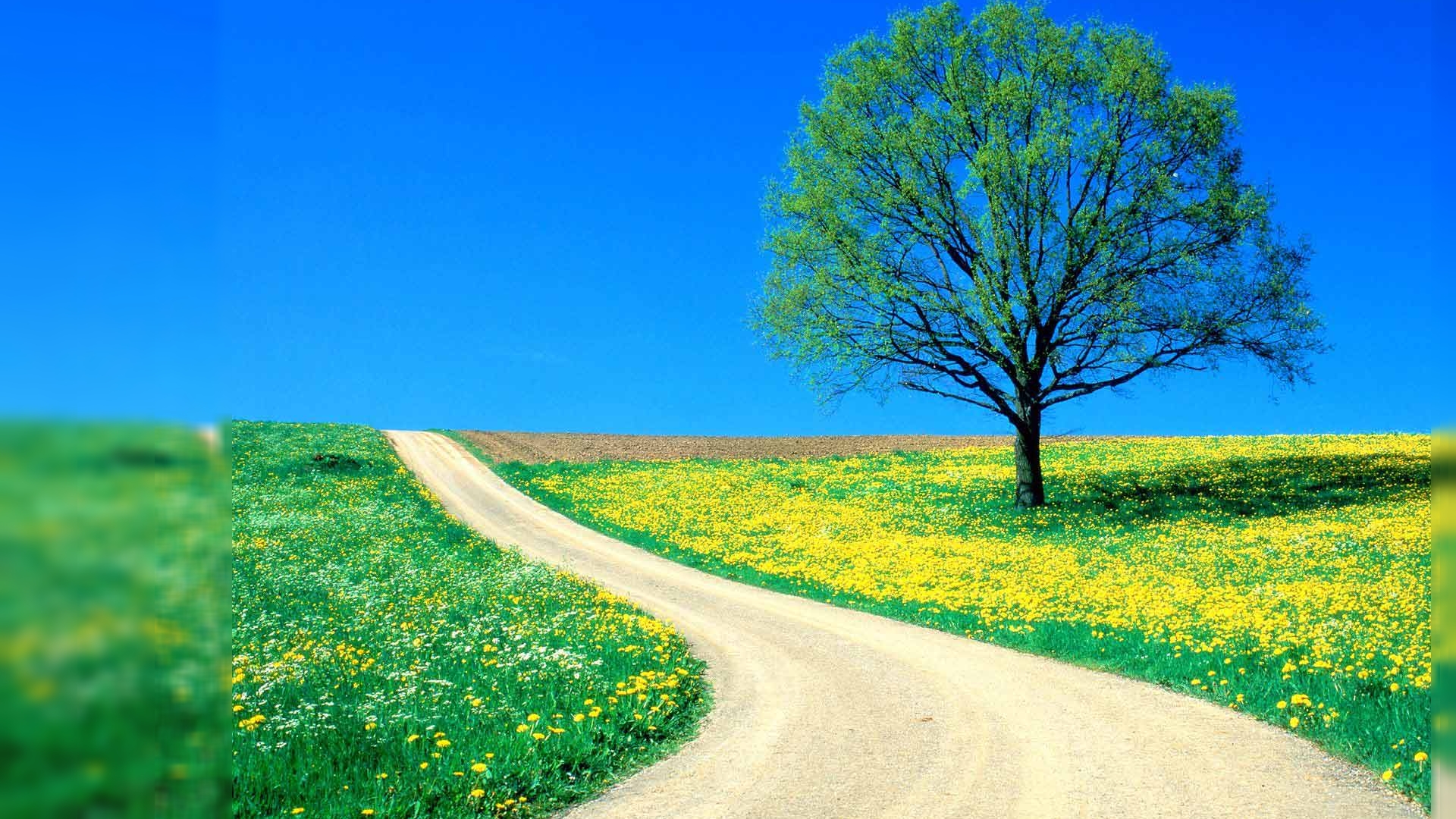 Dodržiavaním intímnej hygieny sa vyhneme prenosu infekcie, ktorá môže spôsobiť ZÁPALY
vonkajších pohlavných orgánov (lona, pošvy)
vnútorných pohlavných orgánov (maternice, vaječníkov, vajíčkovodov)
Neliečené zápaly u dievčat a žien môžu viesť k NEPLODNOSTI (sterilite).
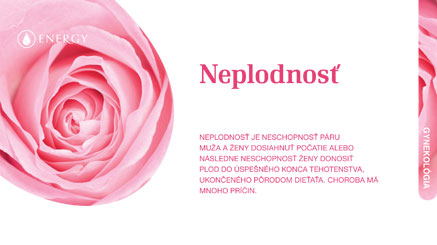 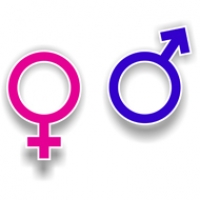 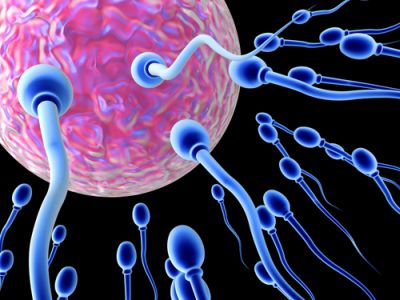 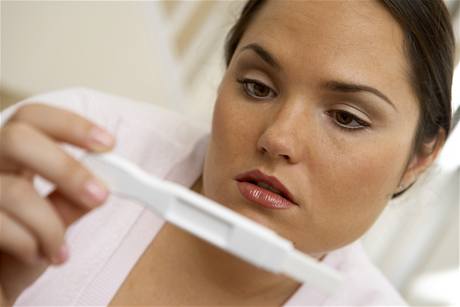 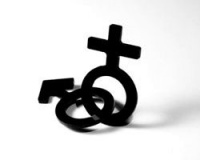 Hygienou sa tiež zastavuje šíreniu nákazlivých pohlavných chorôb, ktoré sa prenášajú pohlavným stykom.
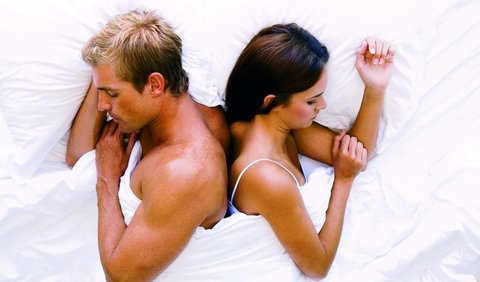 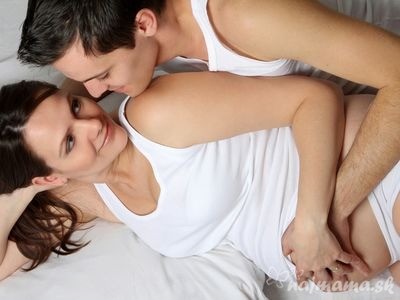 Časté striedanie partnerov alebo častý pohlavný styk s neznámymi osobami sú veľkým rizikom i príčinou šírenia pohlavných chorôb, ako napríklad:
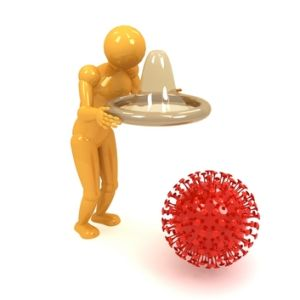 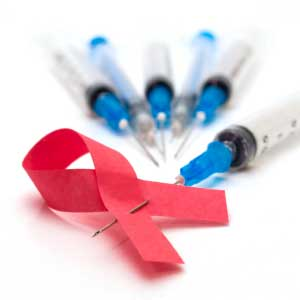 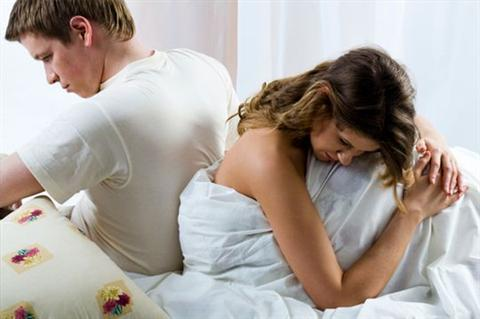 Kvapavka,   Syfilis,     AIDS
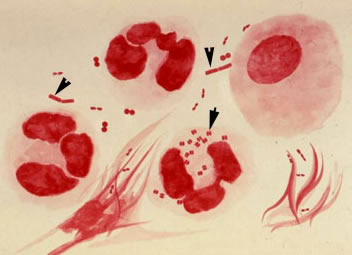 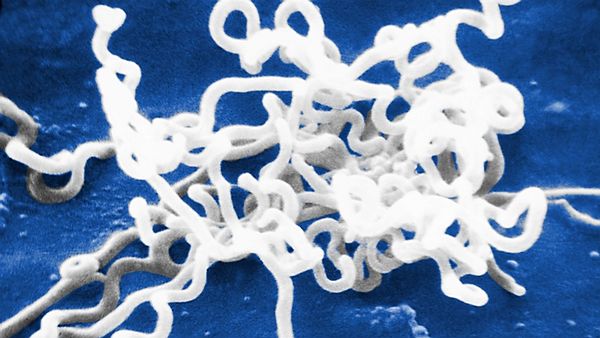 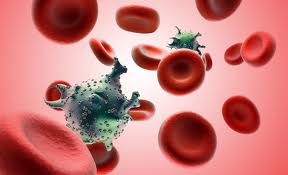 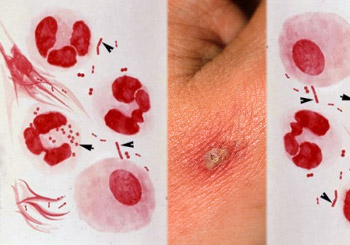 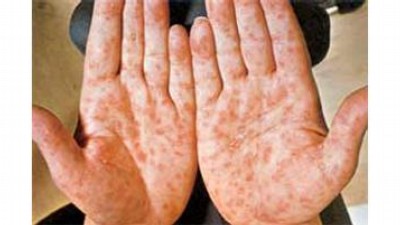 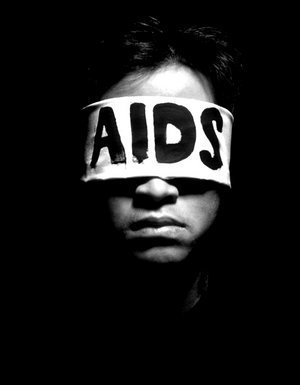 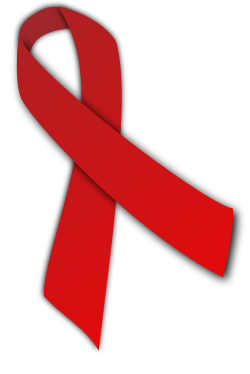 AIDS
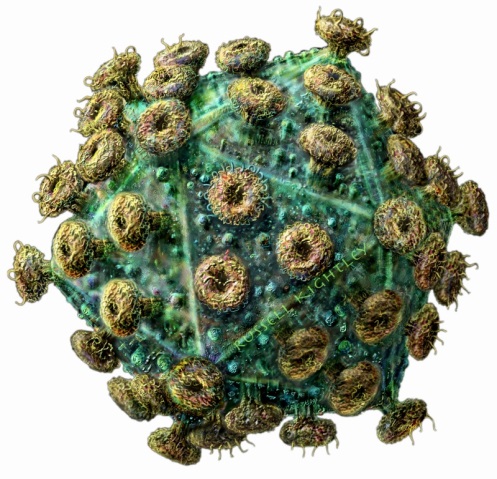 AIDS je v súčasnosti nevyliečiteľná choroba.
Spôsobuje ju vírus HIV, ktorý sa prenáša pohlavným stykom alebo krvou infikovaného človeka 
Spôsobuje taktiež poškodenie až zlyhanie obranyschopnosti človeka – imunitného systému a vedie k jeho smrti následkom zlyhania imunity voči nákazlivým chorobám.
KVAPAVKA
Kvapavka sa prejavuje pálivými bolesťami pri močení a výtokom z penisu alebo pošvy.
Spôsobujú ju baktérie, ktoré sa prenášajú pri pohlavnom styku.
Jej neliečenie môže viesť k neplodnosti.
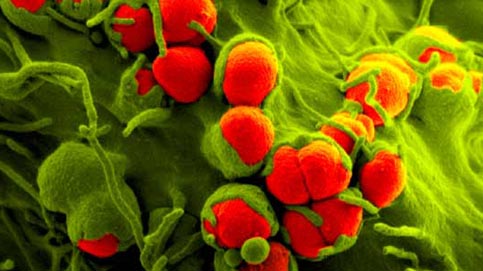 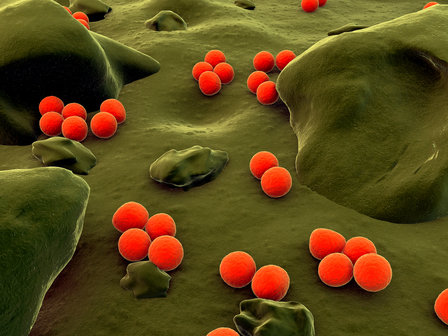 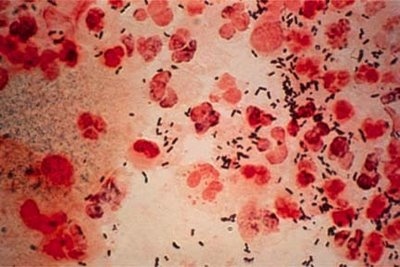 SYFILIS
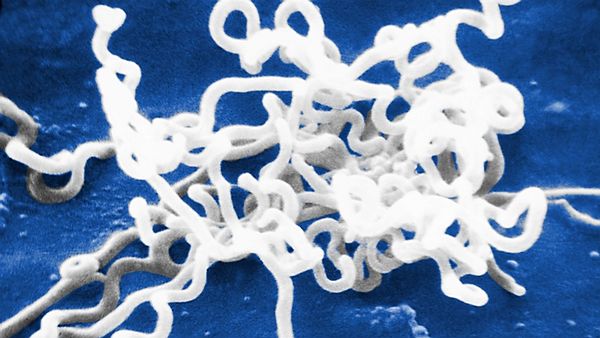 Syfilis je infekčné ochorenie s troma štádiami a rôznymi príznakmi. 
Prvým príznakom je malá rana na mieste vstupu nákazy.
Z nej sa tvorí tvrdý vred
Choroba v neskoršom štádiu postihuje nervovú sústavu, srdce a kosti.
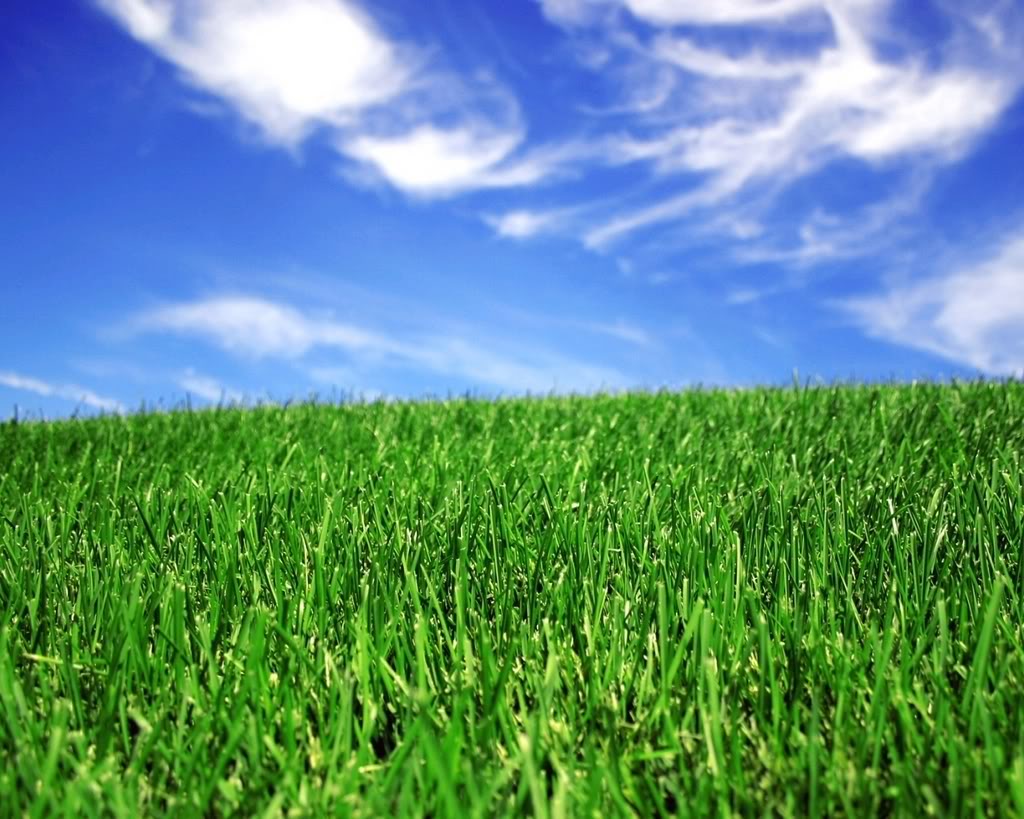 Ochranou pred šírením nákazlivých pohlavných chorôb je :
Sexuálna zdržanlivosť
Vernosť stálemu partnerovi 
Používanie ochranných prostriedkov
Udržiavanie hygieny intímnych orgánov
Po zistení príznakov nákazlivého ochorenia je infikovaný človek povinný vyhľadať lekára a liečiť sa.
Mužský ochranný prostriedok
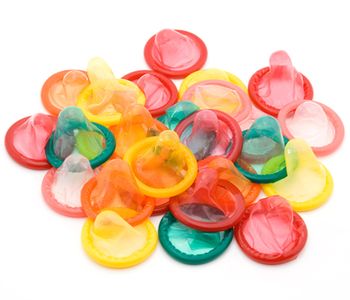 Prezervatív (kondóm)
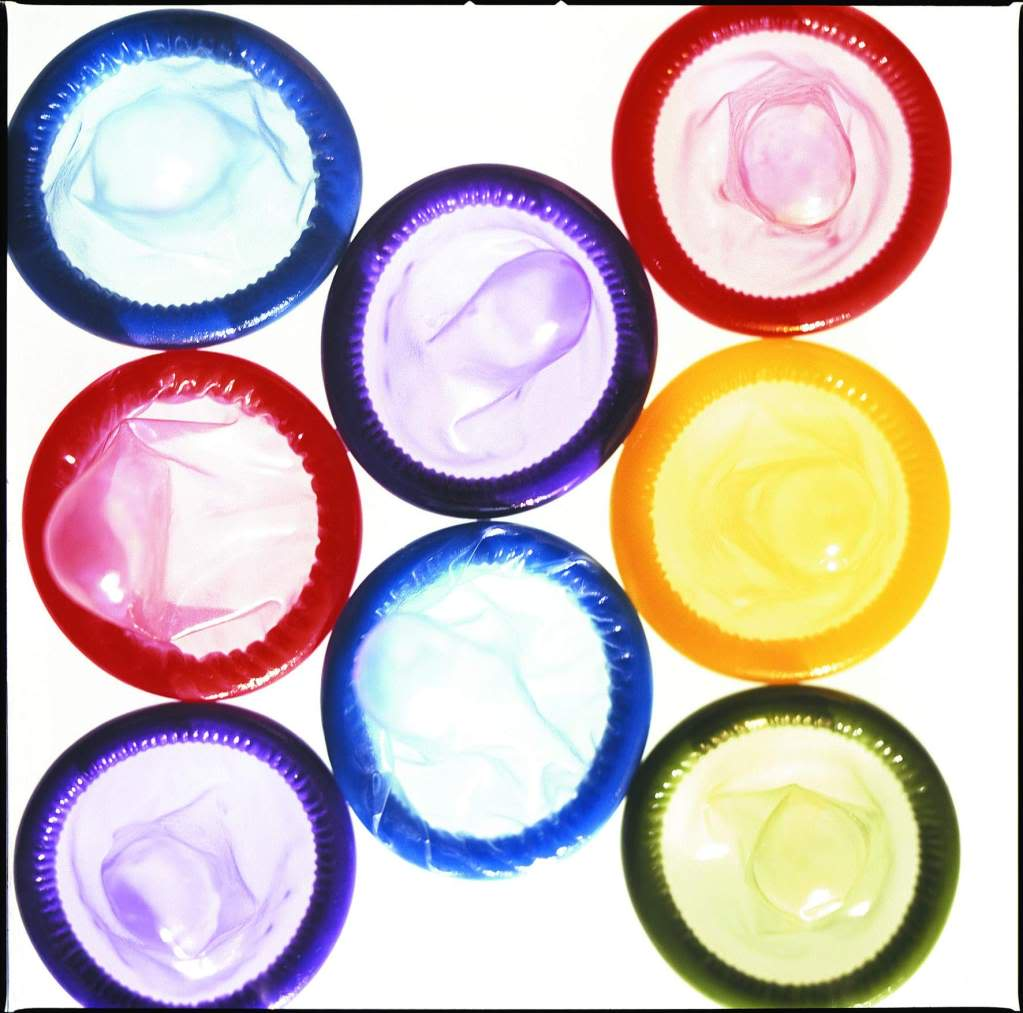 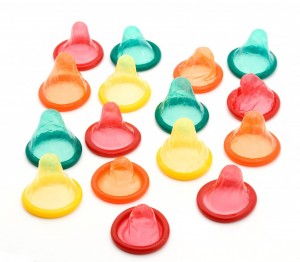 TRICHOMONIÁZA
Je zápal sliznice 
Prenáša sa pohlavným stykom
Spôsobuje ju parazit
Príznakmi choroby sú pálenie a svrbenie pohlavných orgánov spojené s výtokom.
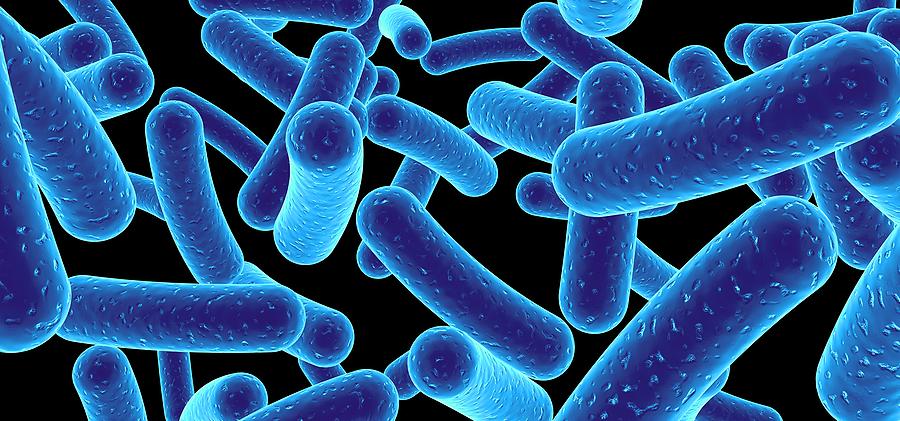 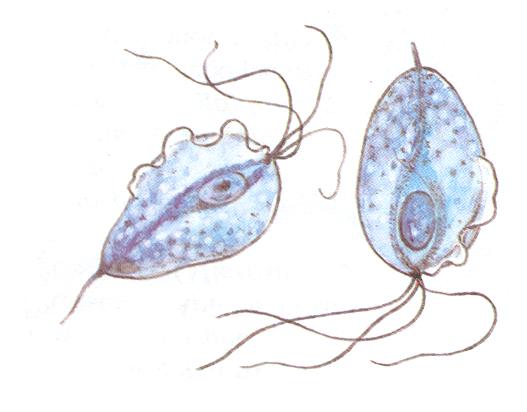 Svrbenie a tvarohovitý výtok sú prejavom hubovitého ochorenia mykózy.
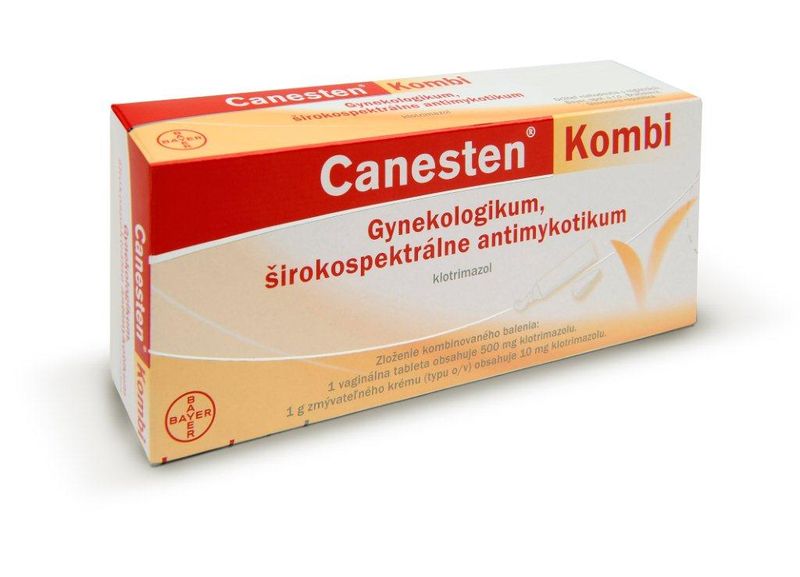 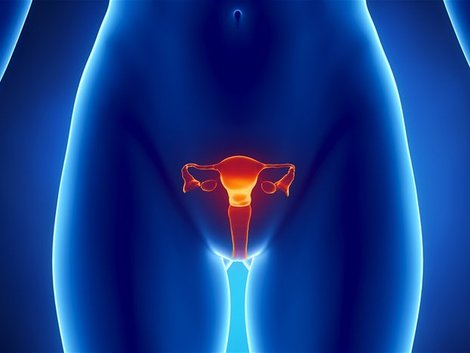 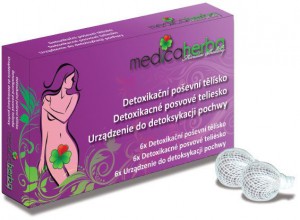 Partnerské vzťahy a rodina
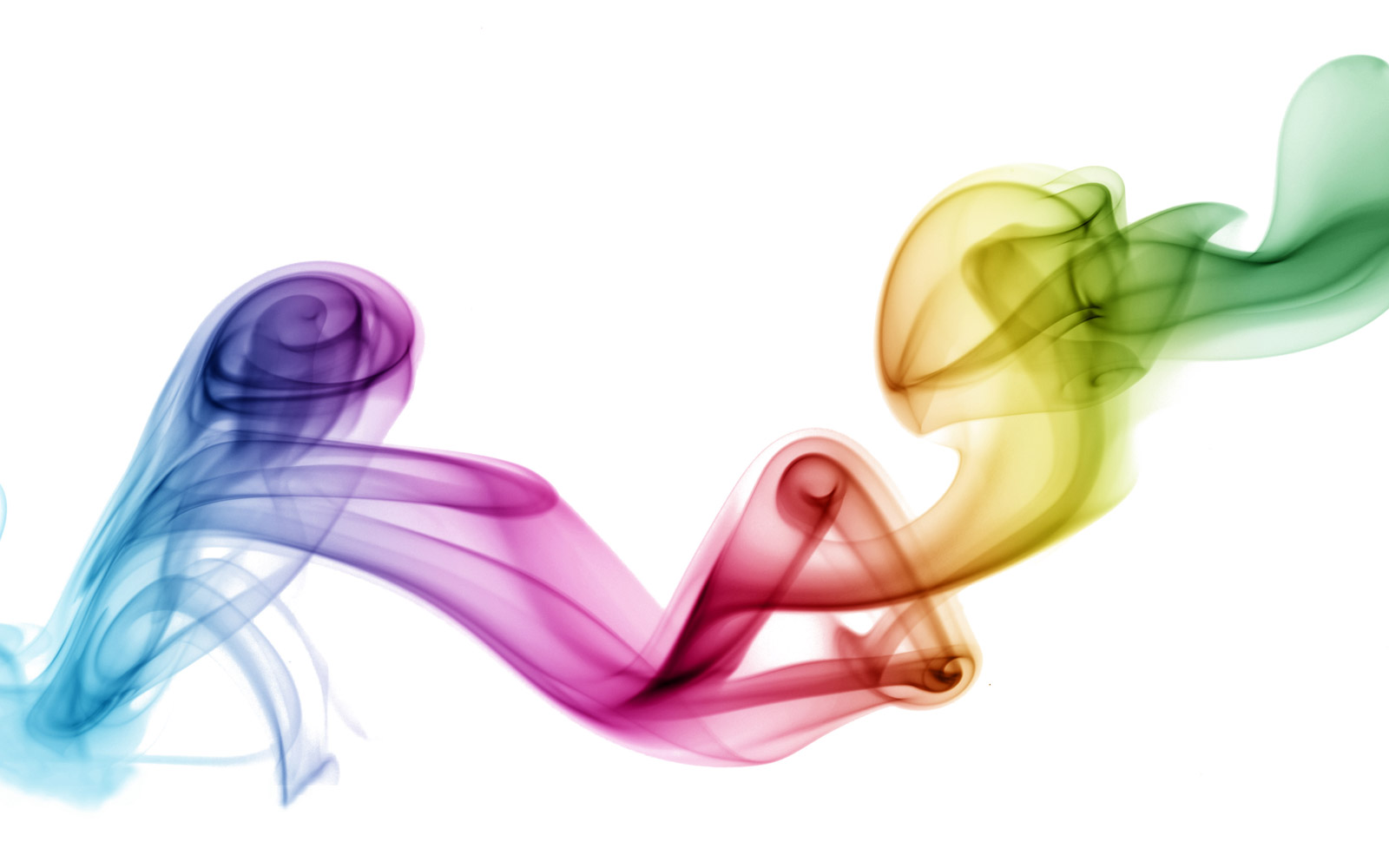 Priateľstvo medzi mužom a ženou môže postupne prerastať do lásky a vytvoriť partnerský vzťah.
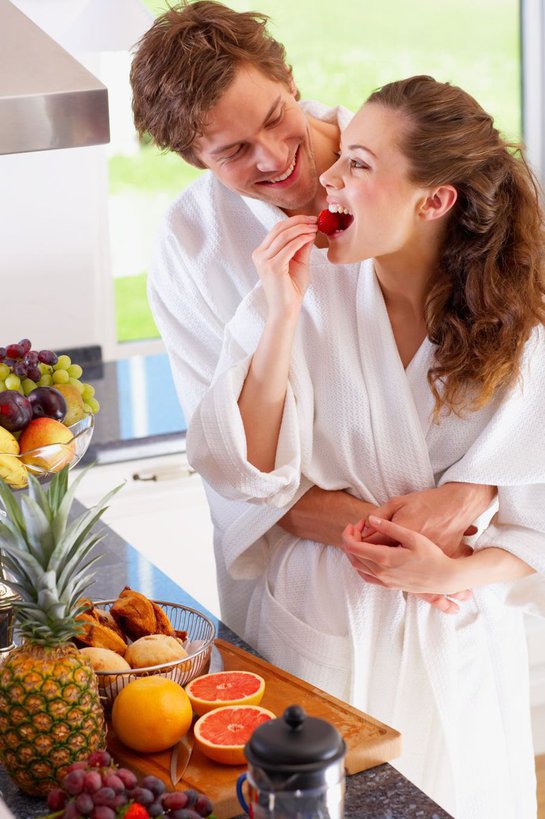 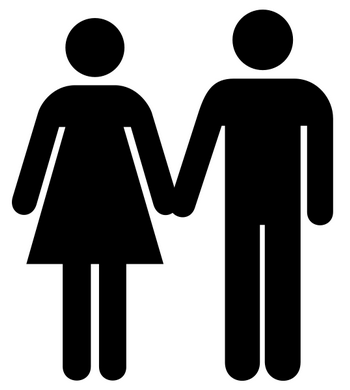 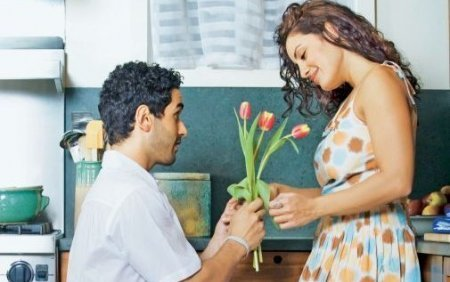 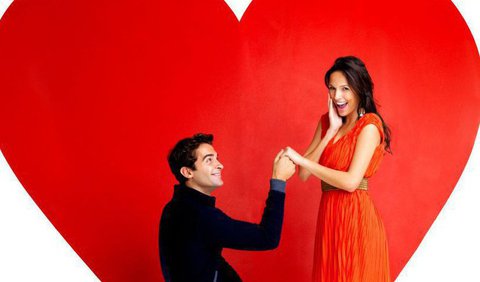 ČO JE TO  PRIATEĽSTVO?
Priateľstvo je bližší vzťah ako kamarátstvo
Vzniká medzi mužom a ženou, ale aj dvoma jedincami toho istéhopohlavia
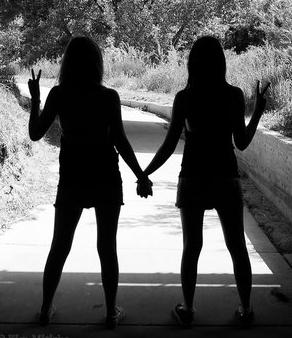 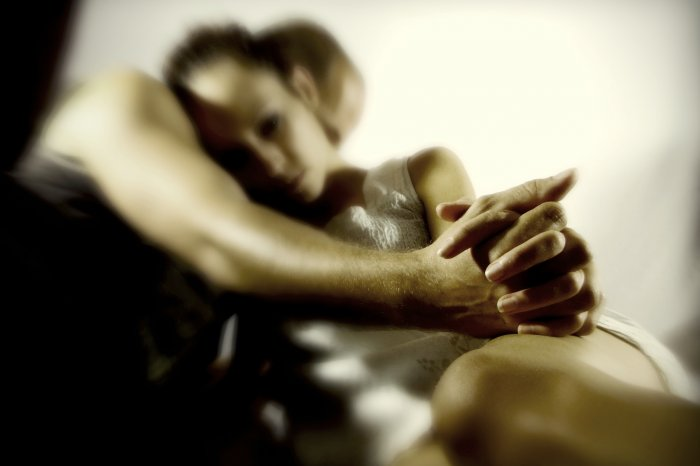 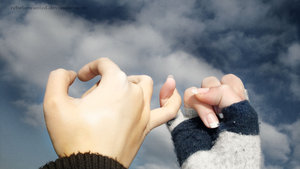 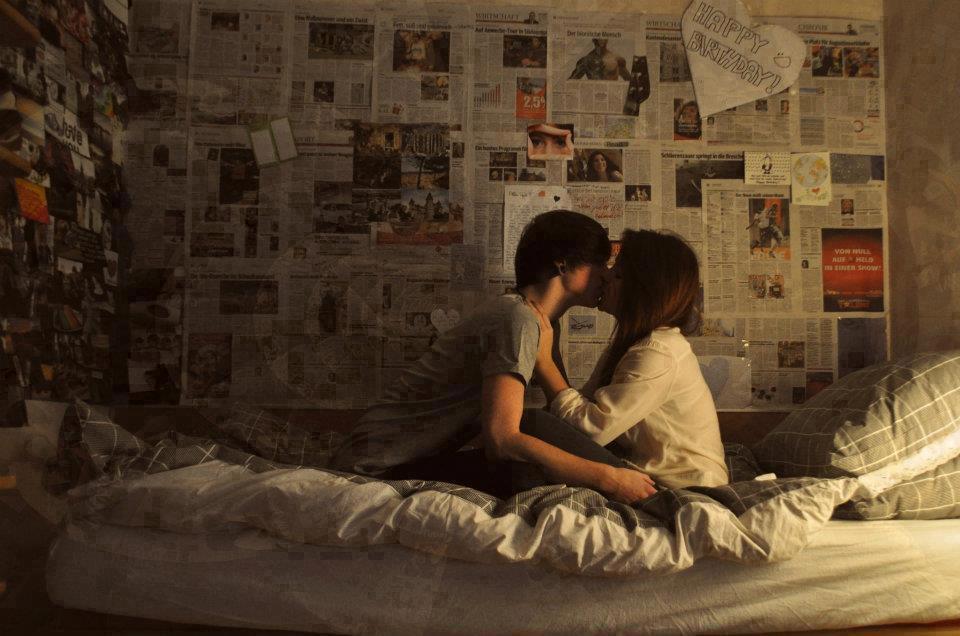 PARTNERSTVO
Je spolužitie osôb, ktoré tvoria pár.
Je založené predovšetkým na vzájomnom porozumení, tolerancii, úprimnosti, dôvere, láske a úcte jedného partnera k druhému.
Bez týchto vecí partnerstvo fungovať nemôže.
Vzťah dvoch mladých ľudí sprevádza túžba po potomstve a vedie k založeniu rodiny, ktorá je základom ľudskej spoločnosti.
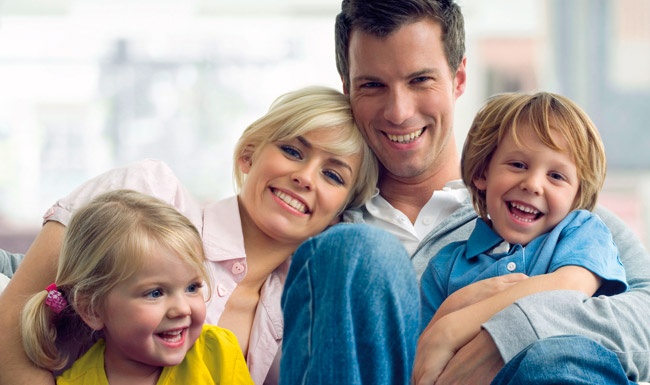 Rozhodnutie stať sa rodičom vyžaduje zodpovednosť. Prvoradou úlohou je zabezpečenie základných potrieb, vytvorenie vhodného rodinného prostredia na starostlivosť a výchovu dieťaťa.
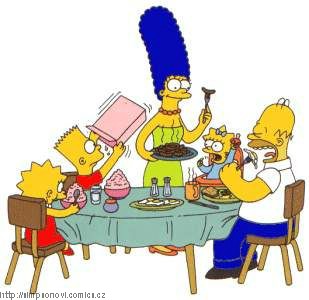 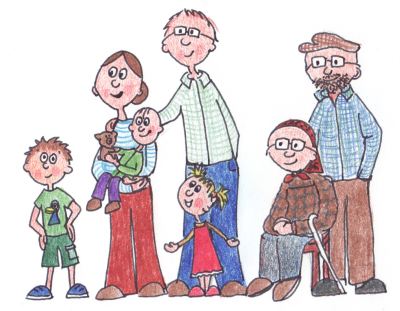 Založenie rodiny by sme mali plánovať až po vytvorení vhodných podmienok (zrelosť, zodpovednosť, materiálne zabezpečenie.)
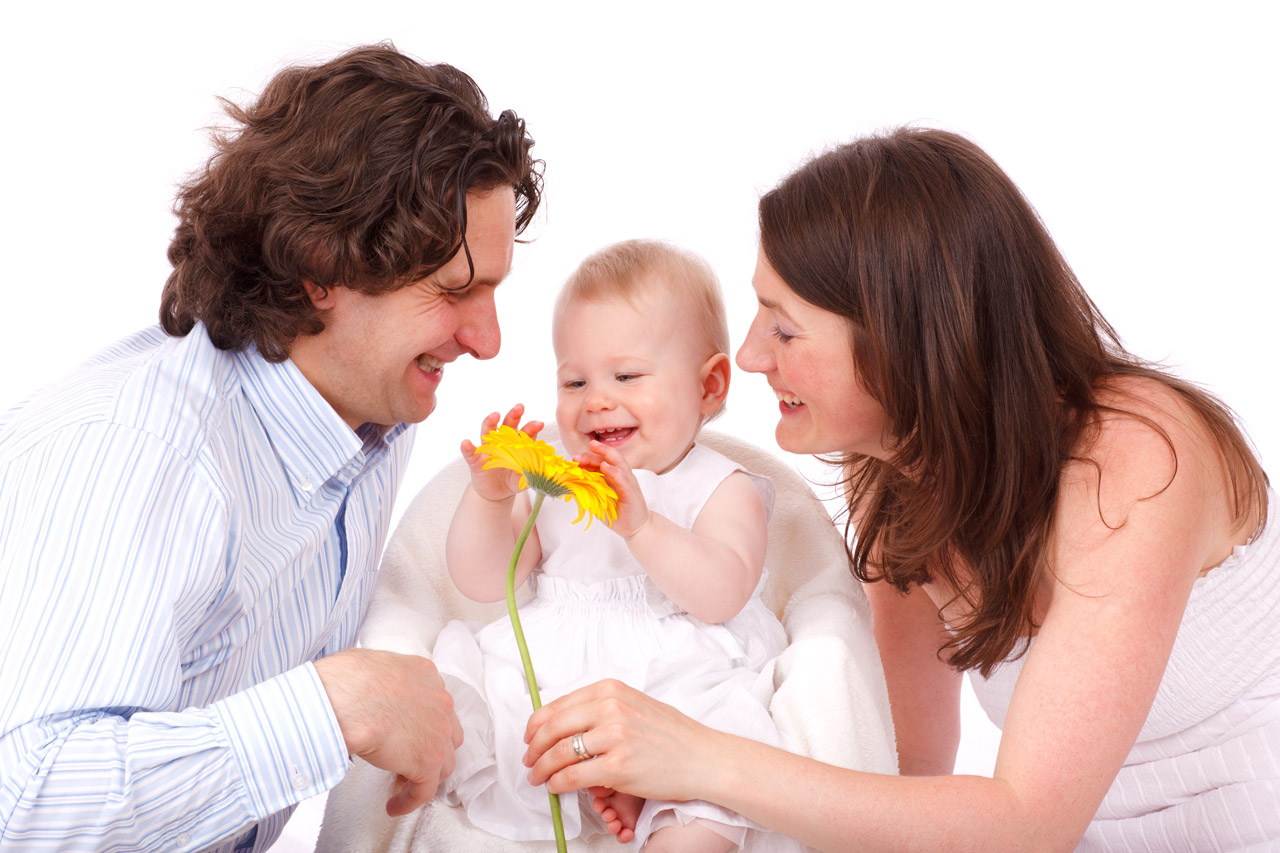 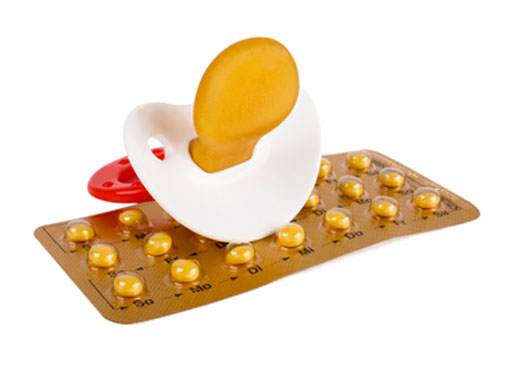 Používanie antikoncepcie umožňuje plánovať počatie dieťaťa v najvhodnejšom období.
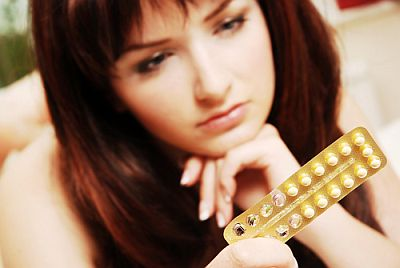 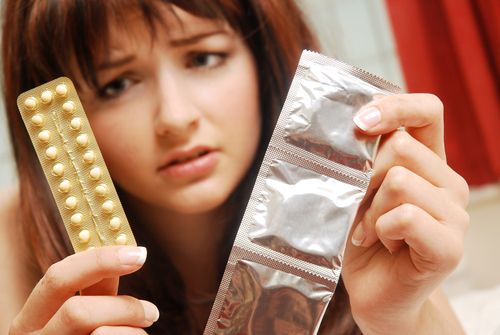 Otázka plánovaného rodičovstva je záležitosťou oboch partnerov na základe vzájomnej dohody. Rodičia by mali byť vzorom pre svoje deti.
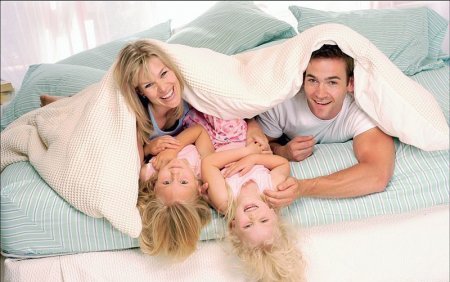 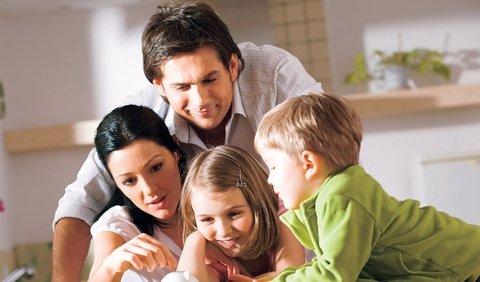 Vypracovala : Simona Hauskrechtová7.A
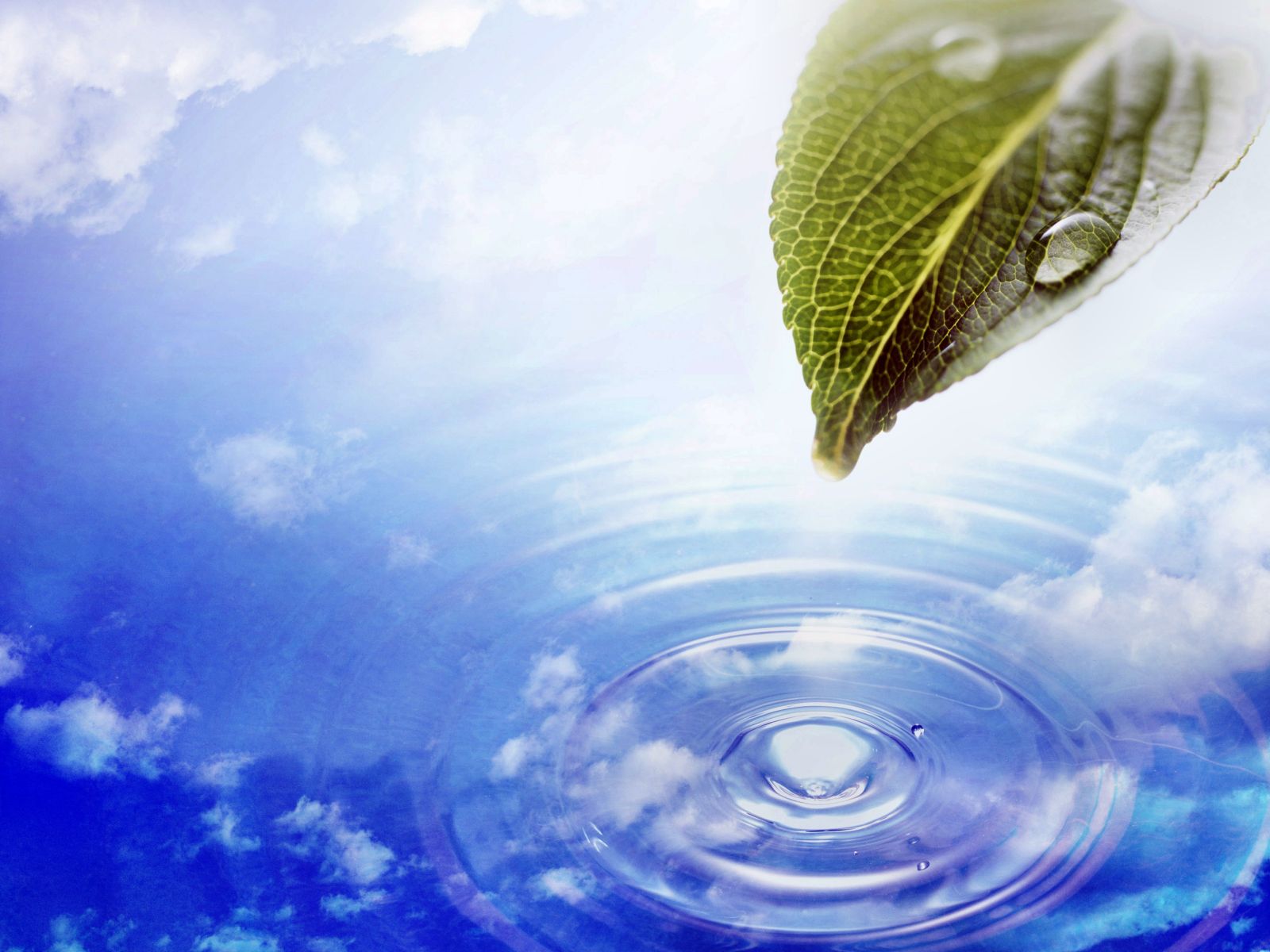